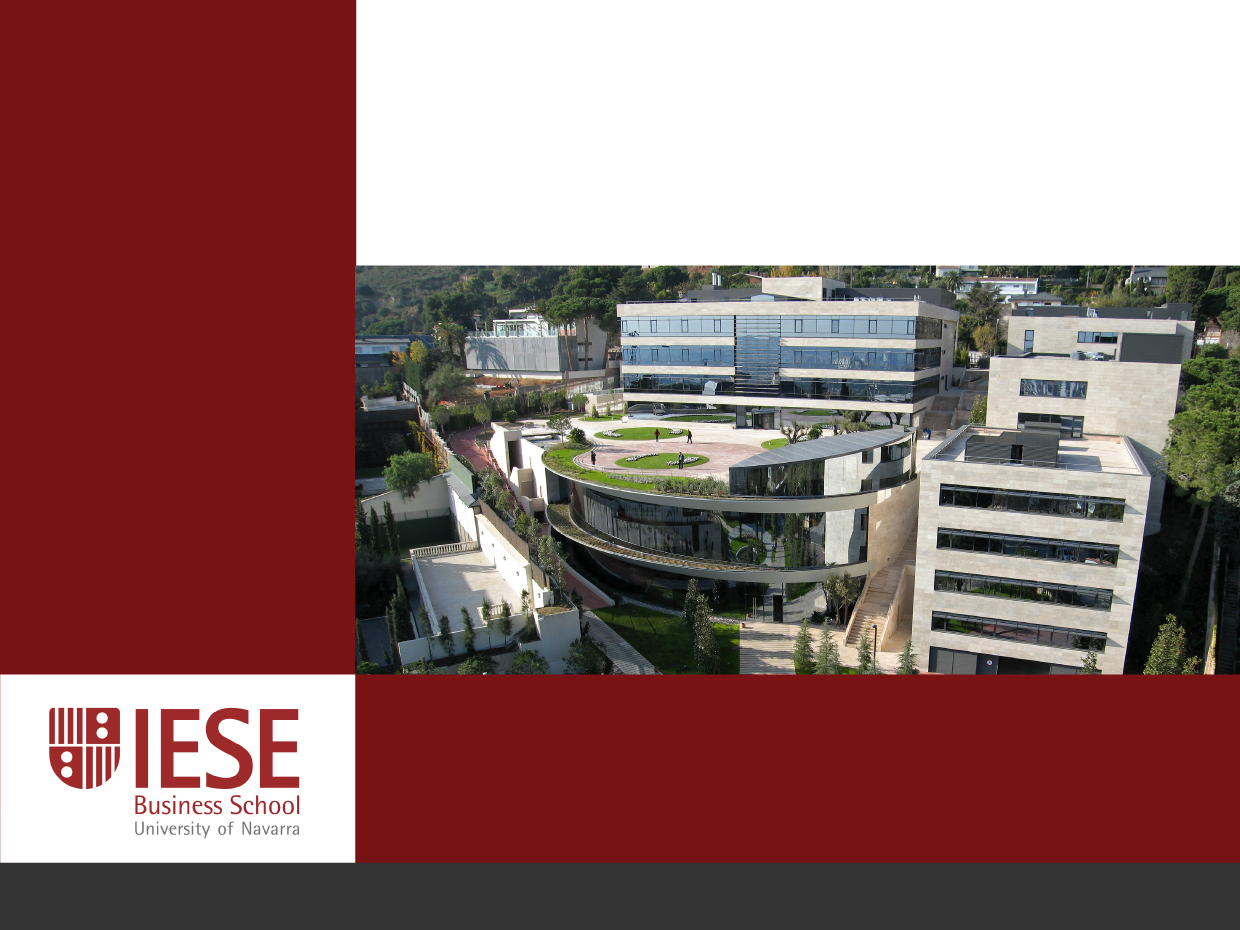 Making Innovation Work

Organizing and Sensing the Environment
for Innovation Opportunities
Antonio Dávila
Lessons from Making Innovation Work
How you innovate determines what you innovate

Innovation is a team sport

Innovation is everywhere, it is up to you to take advantage of it
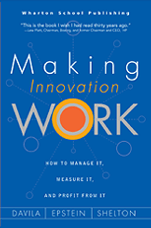 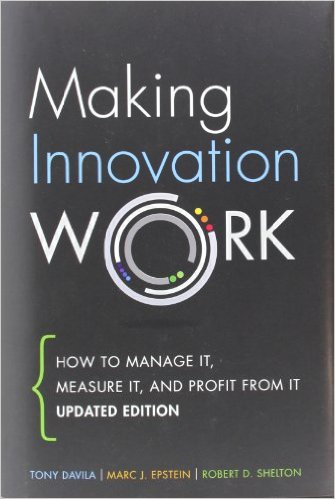 Innovation matrix
Semi-radical
innovation
Radical
innovation
Ignorance
management
New
Incremental
innovation
Semi-radical
innovation
Technology change
Close to existing
Knowldege
management
Close to existing
New
Business model change
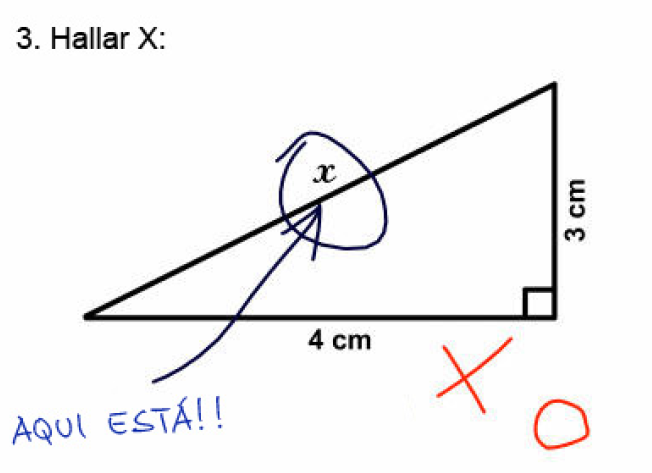 Find X:
Here it is!!!
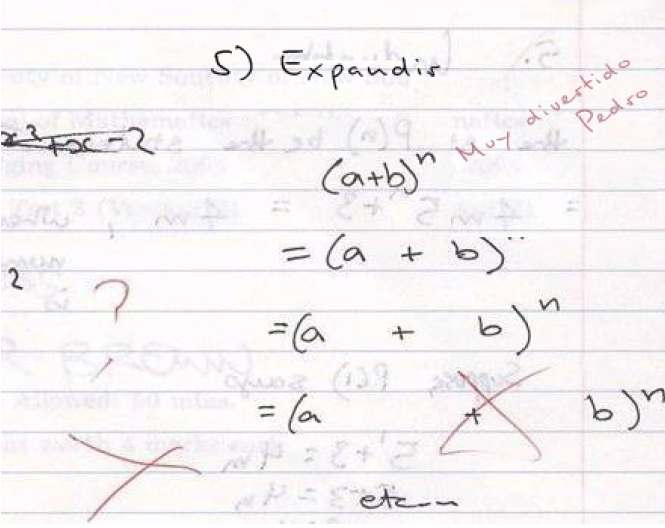 Expand
Very funny 
Peter
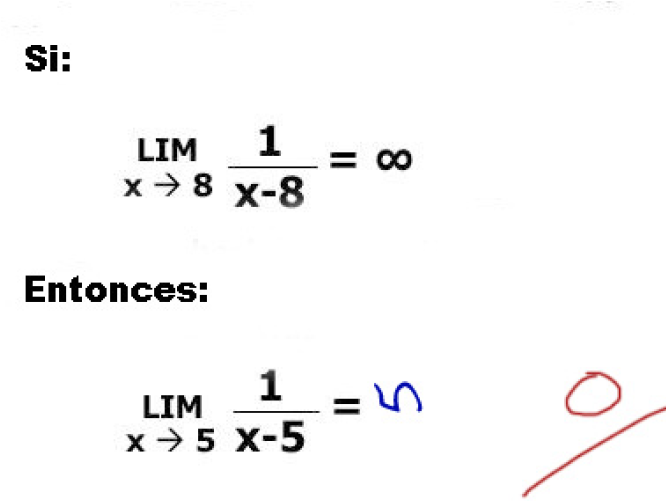 If:
Then:
Solve the following equation:
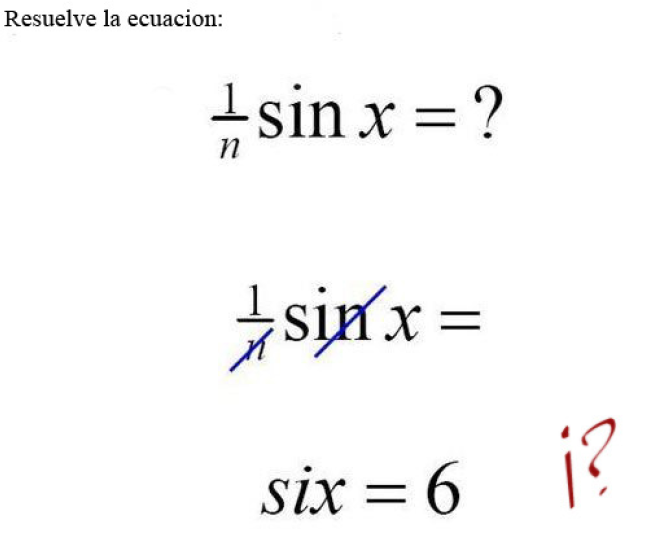 Innovation sources
Strategic bets
Strategic
discoveries
Radical
Continuous
improvement
Emergent
improvement
Type of innovation
Incremental
Organization
Top management
Location
1
2
3
4
5
Stage Gate
Innovation as a process
How You Innovate Determines What You Innovate.
Innovation Process
Create value
Intelligence-Gathering
Idea-Generation and Screening
Innovation 
Platforms
Product Platforms
Corporate
Entrepreneurship
Commercialization and Rollout
Value Capture
Capture value
What happened to MySpace?
What happened to smartphones?
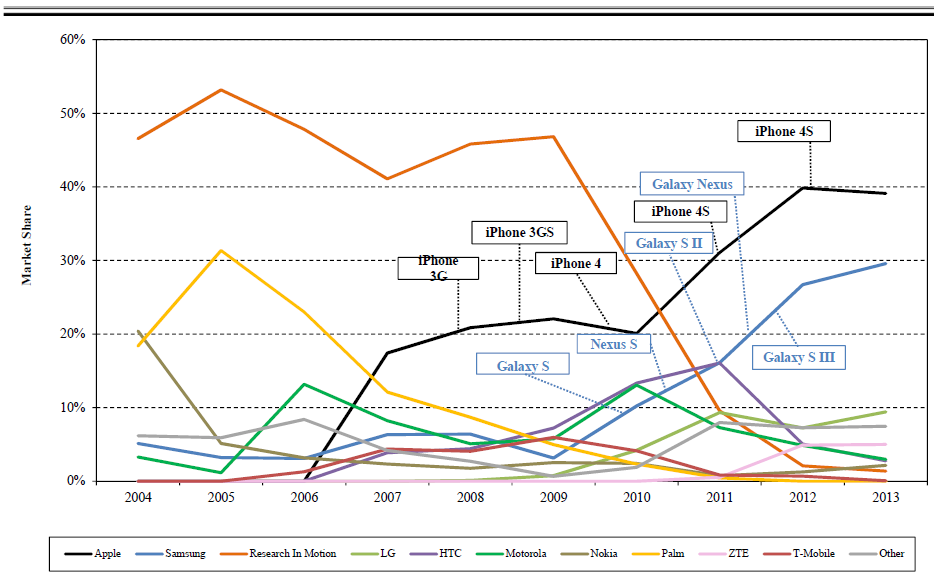 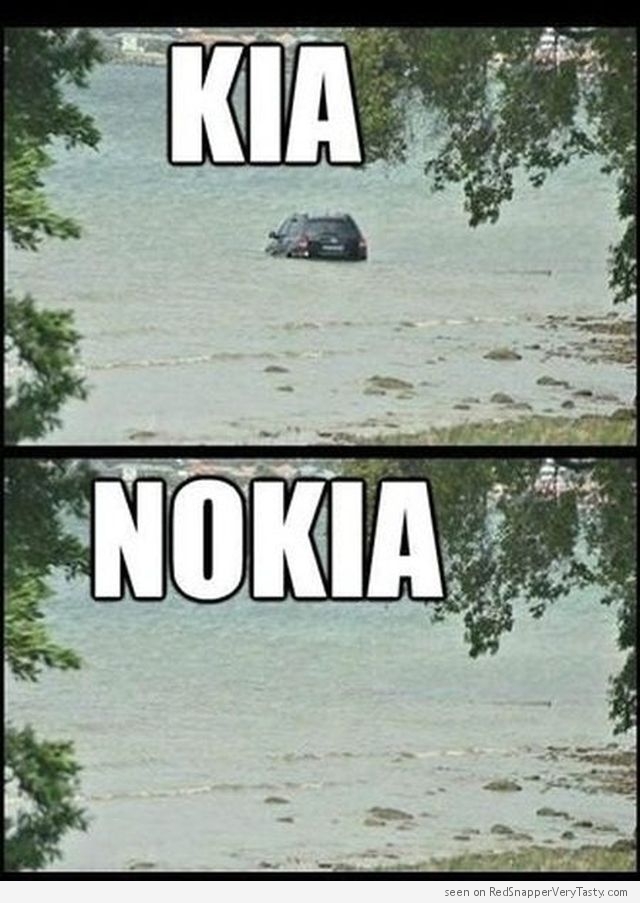 Are those the only ones?
Industries that have already experienced radical changes in their structures
Next?
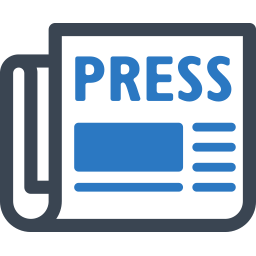 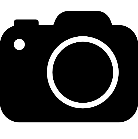 Education
Healthcare
Energy
Transportation
Finance
News
Fotography
Airlines
Fashion
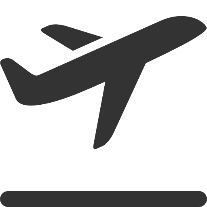 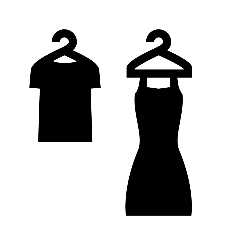 Opportunities and risks: where do they start?
In the company’s landscape
Competitors
Technology
Regulation
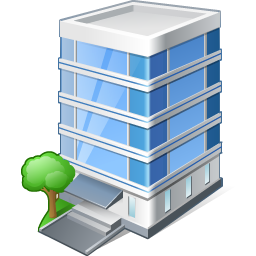 Partners
Social
Company
Demographics
Startups
Challenge facing leading companies
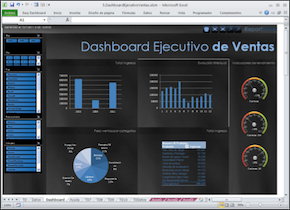 Organizations have become excellent at execution
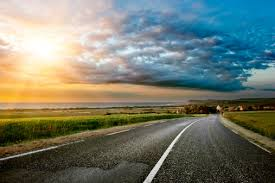 The next battle will be in becoming excellent at seeing change before anybody else does
Critical to constantly scan and assess the landscape
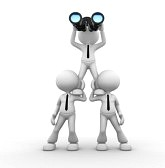 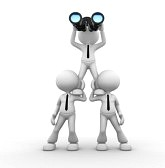 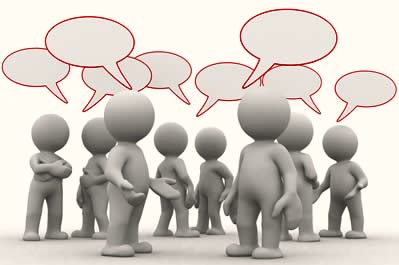 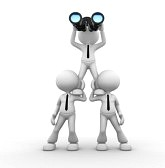 And then discussing what the have seen
If opportunities and risks are outside then everybody should be scouting
Landscape Monitor
Management system to sense the landscape - look and analyze events outside the organization - core as well as peripheral vision

Perceptual acuity: “the ability to see change coming before anyone else does”
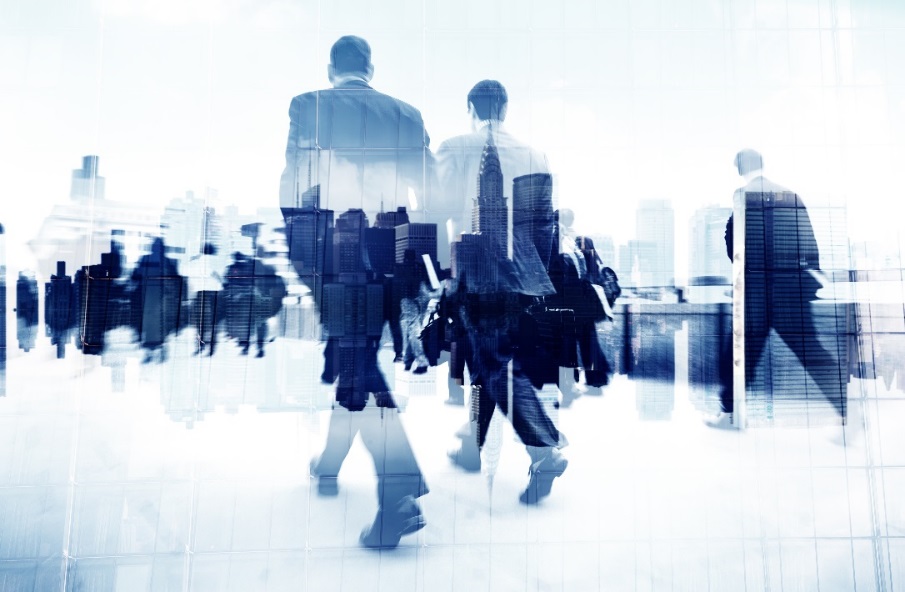 Short term – tactical moves
Medium term – incremental strategy
Long term – radical opportunities
Landscape principles
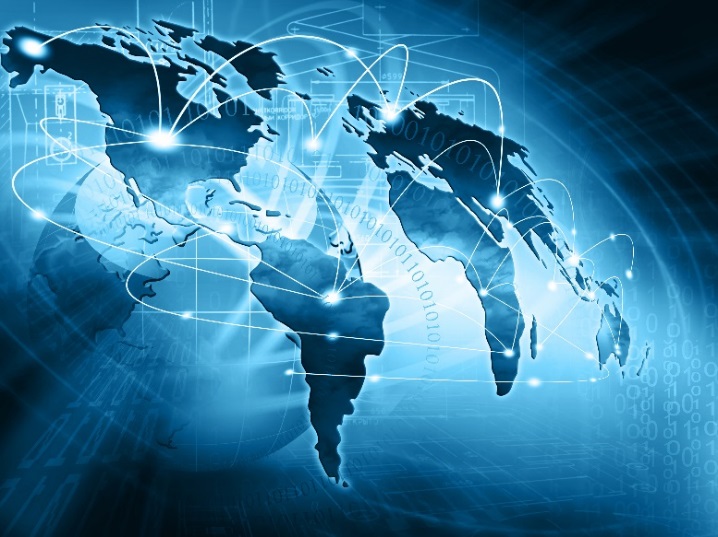 Share a common view of the landscape: map it!

Use as many eyes as possible (crowdsource). Opportunities are outside

Use the talent not only to execute but also to create

Capture events both from public sources as well as individual experiences: visit to a client, observation in a trade show, a thought, or a rumor
Creating a Landscape Monitor
Draw a first map of your landscape characterizing core and peripheral actors

Collect information about actors through crowdsourcing through the organization and outside sources

Discuss the potential implications of events, rumors, and actions. Crowdanalyze the potential implications of them

Visualize the changes in the landscape through heat-maps, analyze patterns of events, and identify trends and weak signals

Analyze the outputs of the system to identify actionable insights
Final thoughts
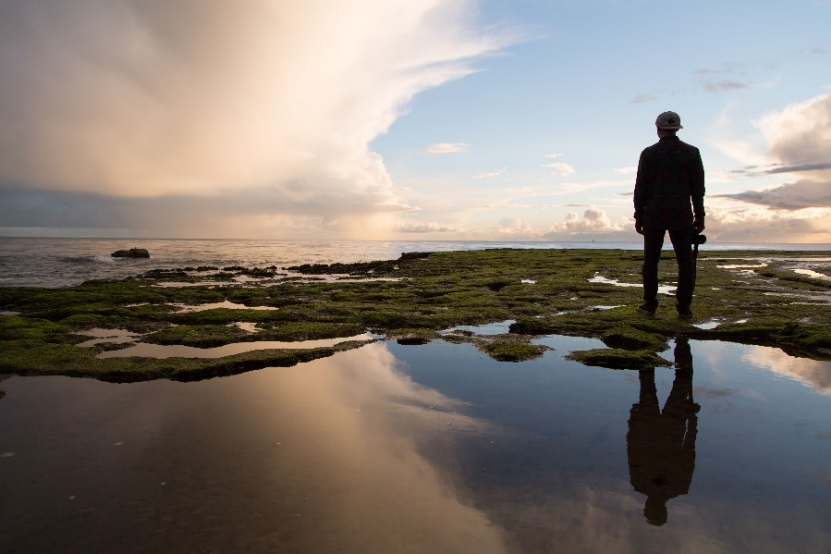 Execution is not enough

Look outside for innovation opportunities

Think of technology and business model

Rely on the talent you so carefully hire

Make looking outside part of your competitive advantage